Νερό, πηγή ζωής
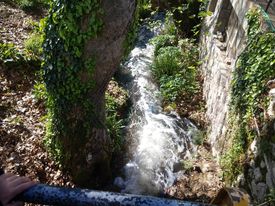 Πρόγραμμα περιβαλλοντικής εκπαίδευσης
Νηπιαγωγείο Αχινού
Σχολικό  έτος: 2022-2023
Δραστηριότητες που σχετίζονται με τον κύκλο του νερού
Γινόμαστε εξερευνητές και ανακαλύπτουμε:Το νερό στο σχολείο μαςτο νερό στο χωριό μας
Οι βρύσες του χωριού μας
Το νερό στη φύση ( που υπάρχει νερό στον πλανήτη μας;)
Κατασκευή τρισδιάστατου παζλ-νερόμυλου
Καυτασκευή αυτοσχέδιου νερόμυλο με υλικά της τάξης
Ρύπανση νερού
Δεντροφύτευση με γονειί και μαθητές του Δημοτικού